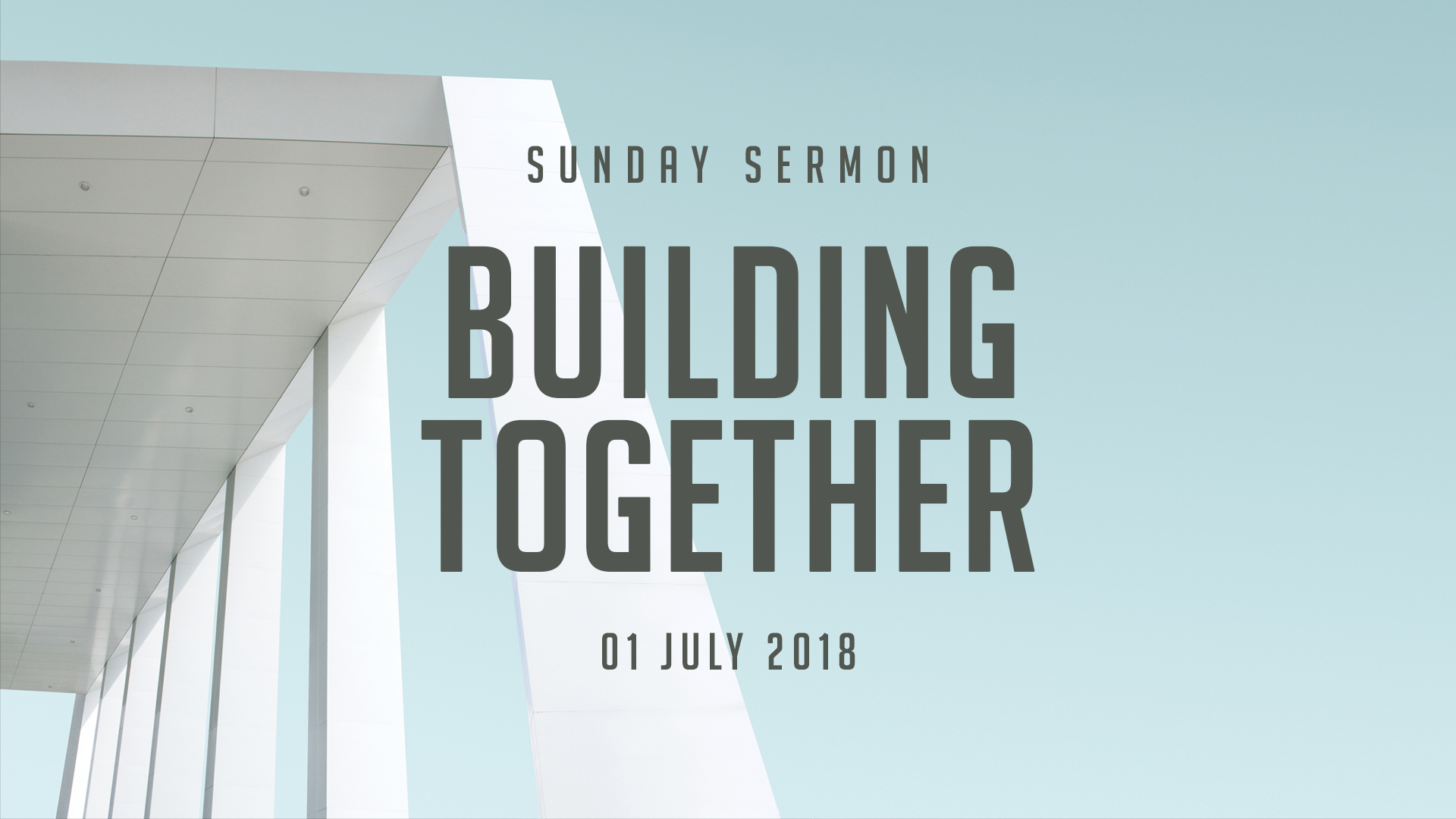 KINGDOM BUILDING 
IS ABOUT BUILDING PEOPLE

EVERY BELIVER IS A MINISTER
BUILDING THE TABERNACLE (MOSES)
Exodus 25:1-9
BUILDING THE TABERNACLE (MOSES)
Exodus 35:1-29
BUILDING THE TABERNACLE (MOSES)
Exodus 35:1-29

1, with a willing heart (vs 5)
2, bring it as an offering to the LORD (vs 5)
3, whose heart was stirred and whose spirit was willing, they brought the Lord's offering (vs 21)
4, a freewill offering to the Lord (vs 29)
BUILDING THE TABERNACLE (MOSES)
Exodus 39:42-43; Exodus 40:33-35
BUILDING THE TABERNACLE (MOSES)
Exodus 39:42-43; Exodus 40:33-35

When we complete the work, 
God will release His intended purposes 
through this on the earth.
BUILDING THE TEMPLE (DAVID/SOLOMON)
1 Chronicles 28:1-12,20
BUILDING THE TEMPLE (DAVID/SOLOMON)
1 Chronicles 28:1-12,20

Be strong and do it (vs 10,20)
He will not leave you until you finish the work (vs 20)
BUILDING THE TEMPLE (DAVID/SOLOMON)
1 Chronicles 29:1-17
BUILDING THE TEMPLE (DAVID/SOLOMON)
1 Chronicles 29:1-17

with a loyal heart they offered willingly (vs 9)

all things come from you and of your own we have given you (vs 14)
REBUILDING THE TEMPLE (EZRA/NEHEMIAH/HAGGAI)
Haggai 2:1-9
REBUILDING THE TEMPLE (EZRA/NEHEMIAH/HAGGAI)
Haggai 2:1-9

vs 4, Be strong and work, for God is with us
vs 5, God's Spirit is with you to help you (Zechariah 4:6-7)
REBUILDING THE TEMPLE (EZRA/NEHEMIAH/HAGGAI)
Haggai 2:1-9

vs 7,9 God promised to fill this place with His glory, even greater glory
vs 7, Nations will come
vs 8, God owned all the wealth (silver and gold) so He will bring in every provision
BUILD TO IMPACT
Why are we doing this?
#1, laborers need to be trained, equipped, sent, and supported (Matthew 9:35-36)

#2, Leverage technology to equip God's people

#3, Urban centers need more churches
TOGETHER, LET’s

BUILD TO IMPACT